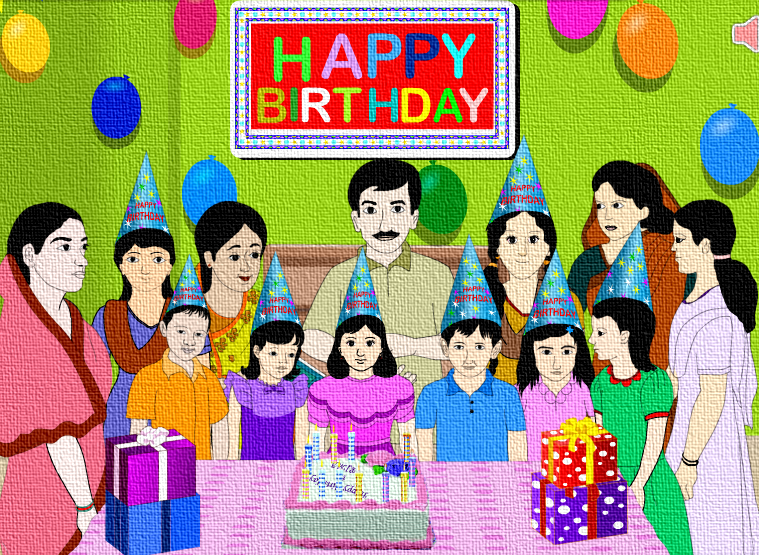 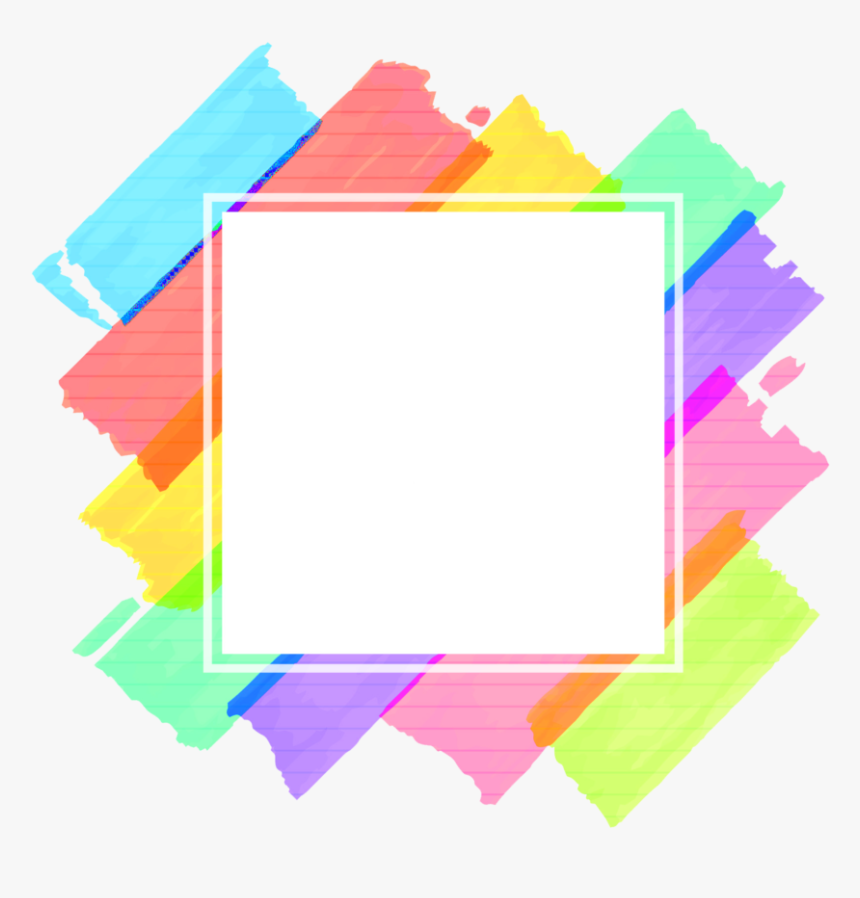 Welcome
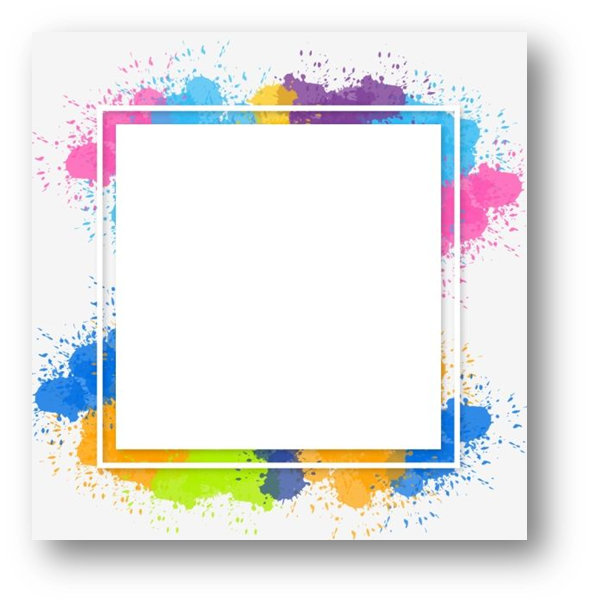 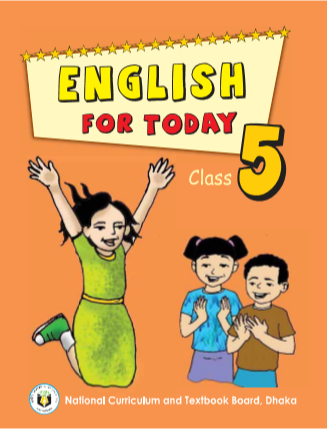 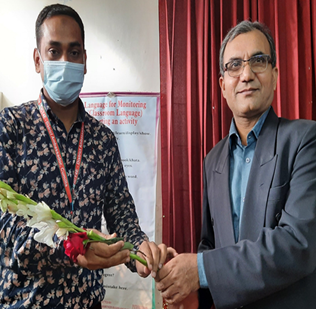 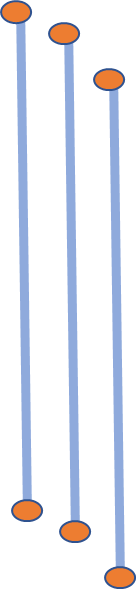 Md. Jashim Uddin
Assistant Teacher
Narayanpur Govt. Primary School
Chauddagram, Cumilla.
jashimuddinmasum@gmail.com
Class: Five
Sub: English
Unit: 15
Lesson: 1( A )
Time: 45 Mins
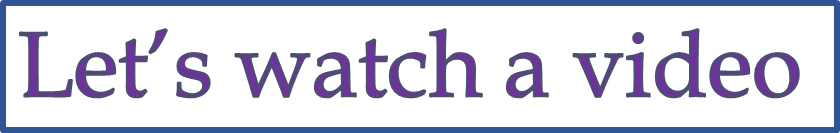 What do you see in the video?
Today we will read
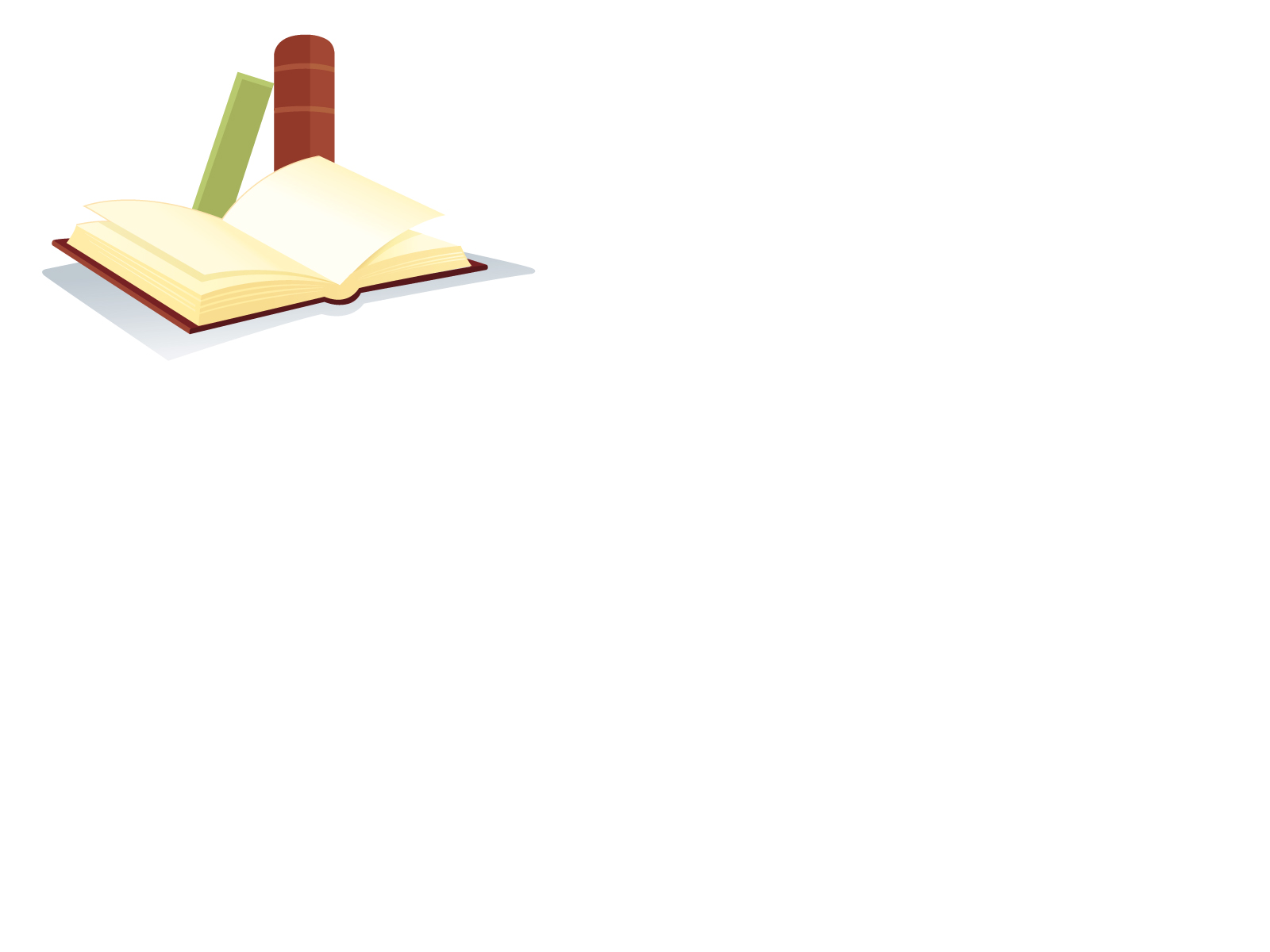 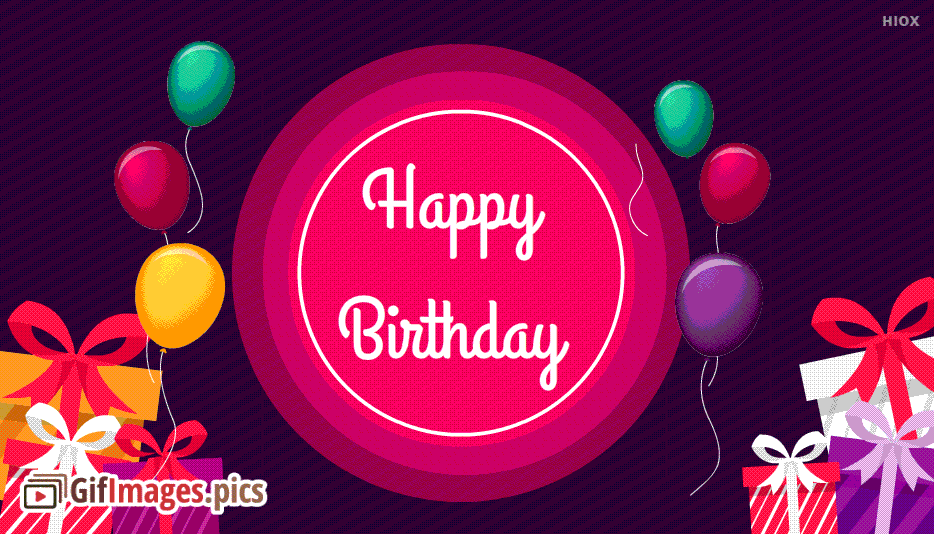 Unit-15, Lesson-1 (A)
 A person’s.......... and family.
      Page -58
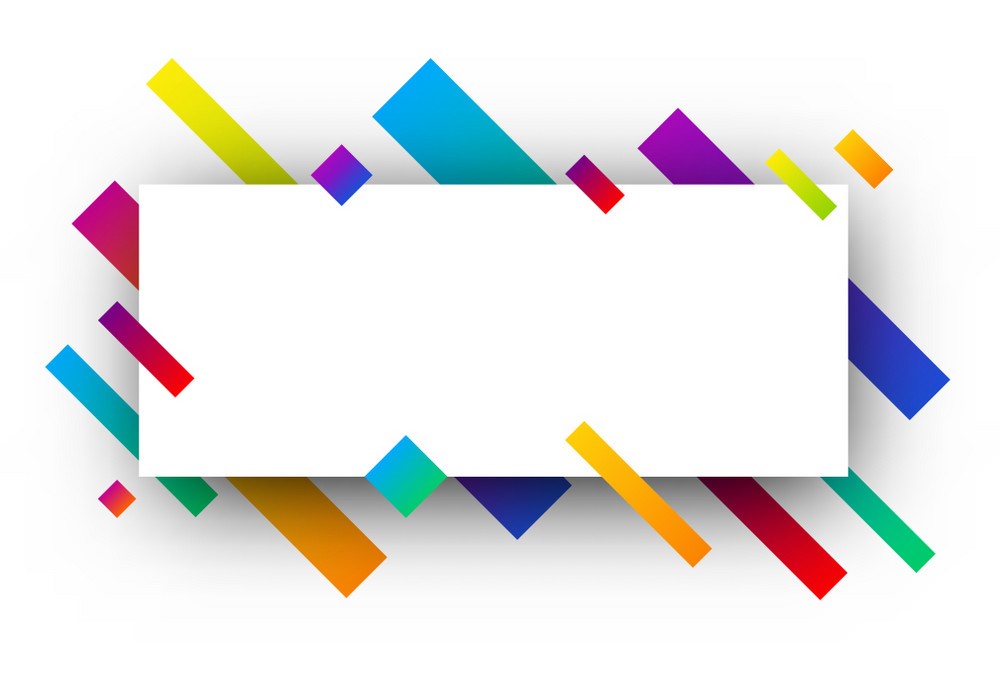 Learning outcomes
By the end of the lesson students will be able to…
3.4.1- understand statement made by the teacher 
                 and students.
     1.1.1- say words, phrases and sentences with     proper  
                sound and stress.
     5.1.1- read silently with understanding  paragraph.
Let’s see the picture and think about it.
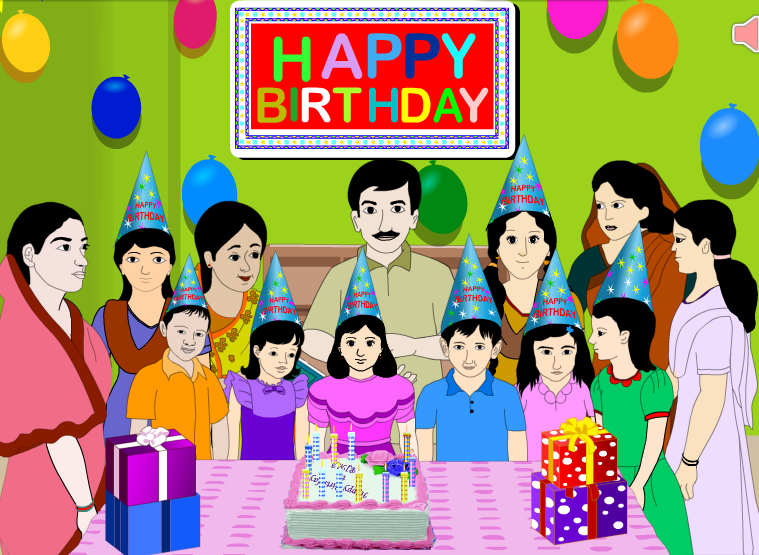 What is happening in the picture?
What can you see in the picture?
Let’s see the picture and think about it.
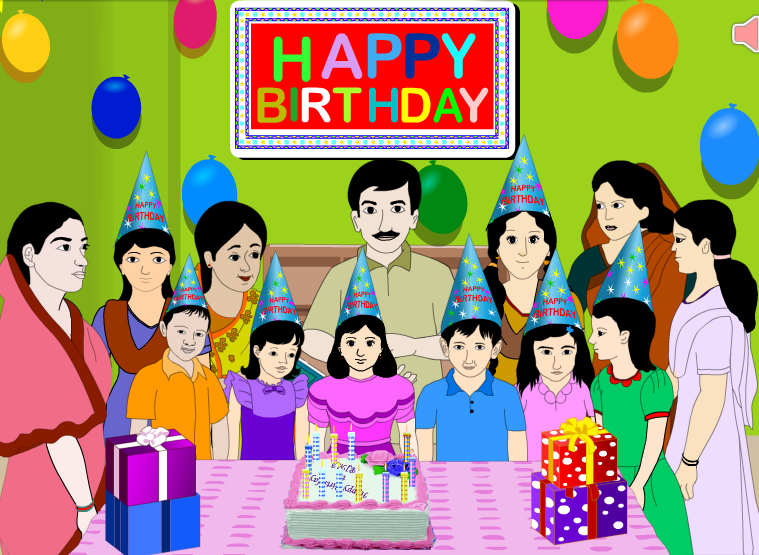 Who are there in the picture?
What is written top of the picture?
Now let’s see the picture and think about it.
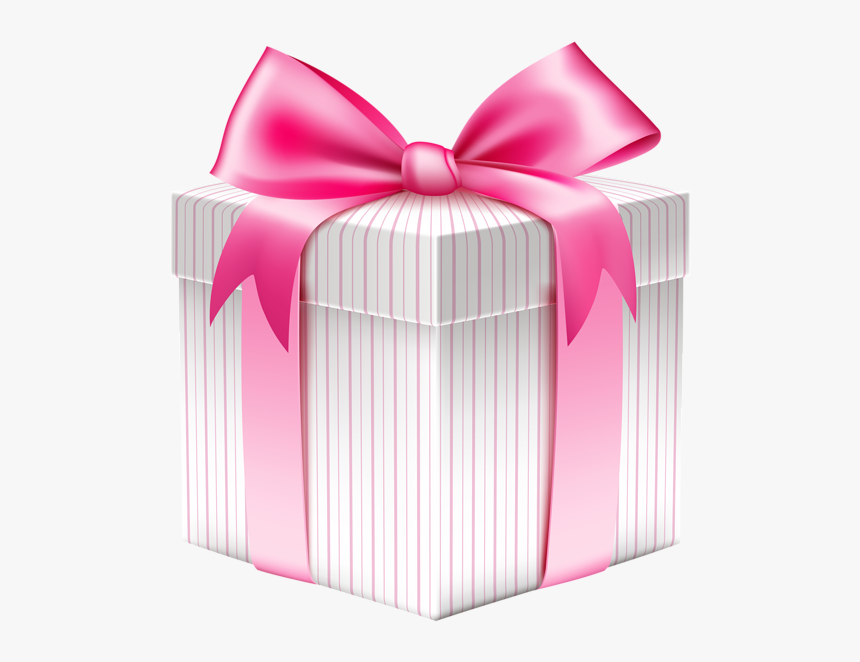 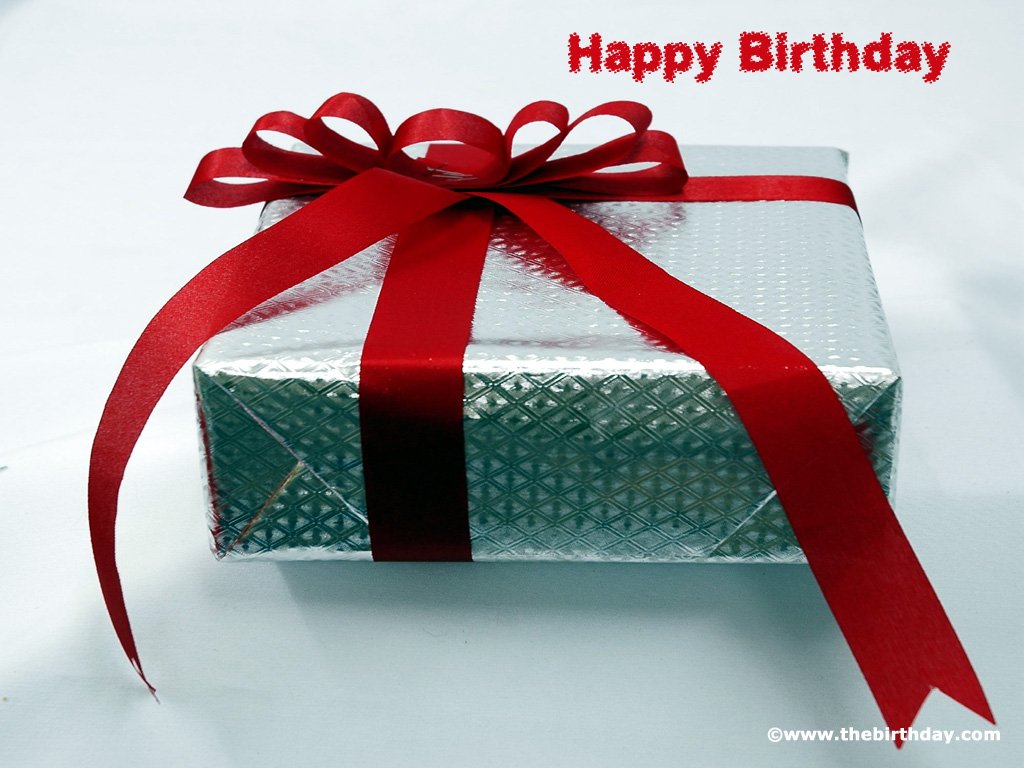 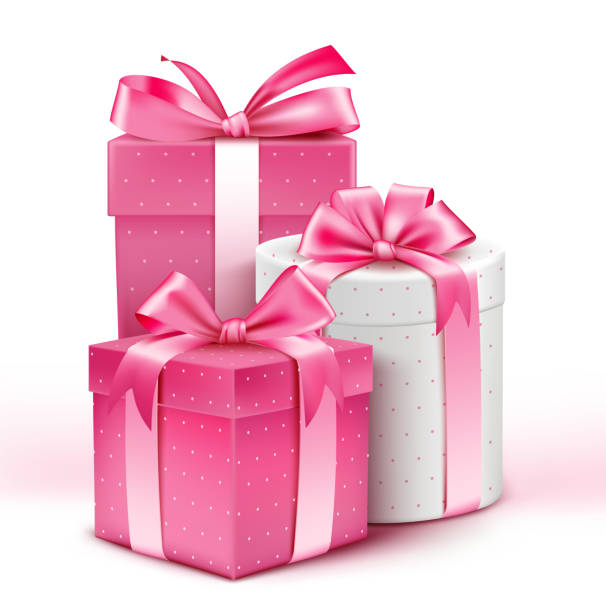 What do these packets look like?
What do we do with these packets?
When do we present these to others?
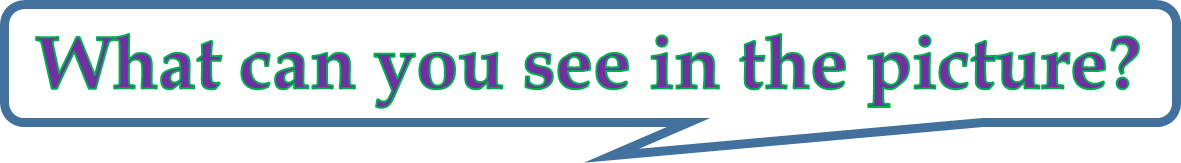 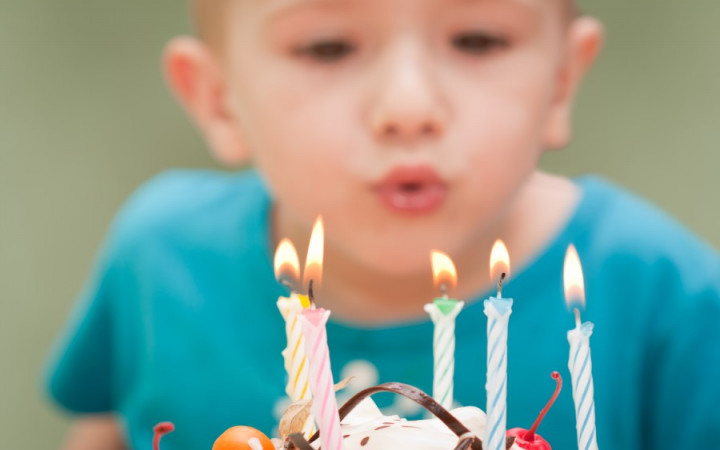 Blow out
Be extinguished by an air current.
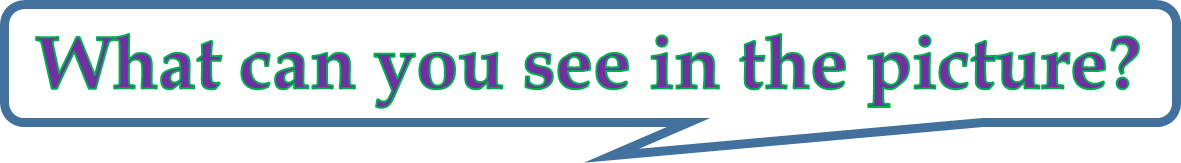 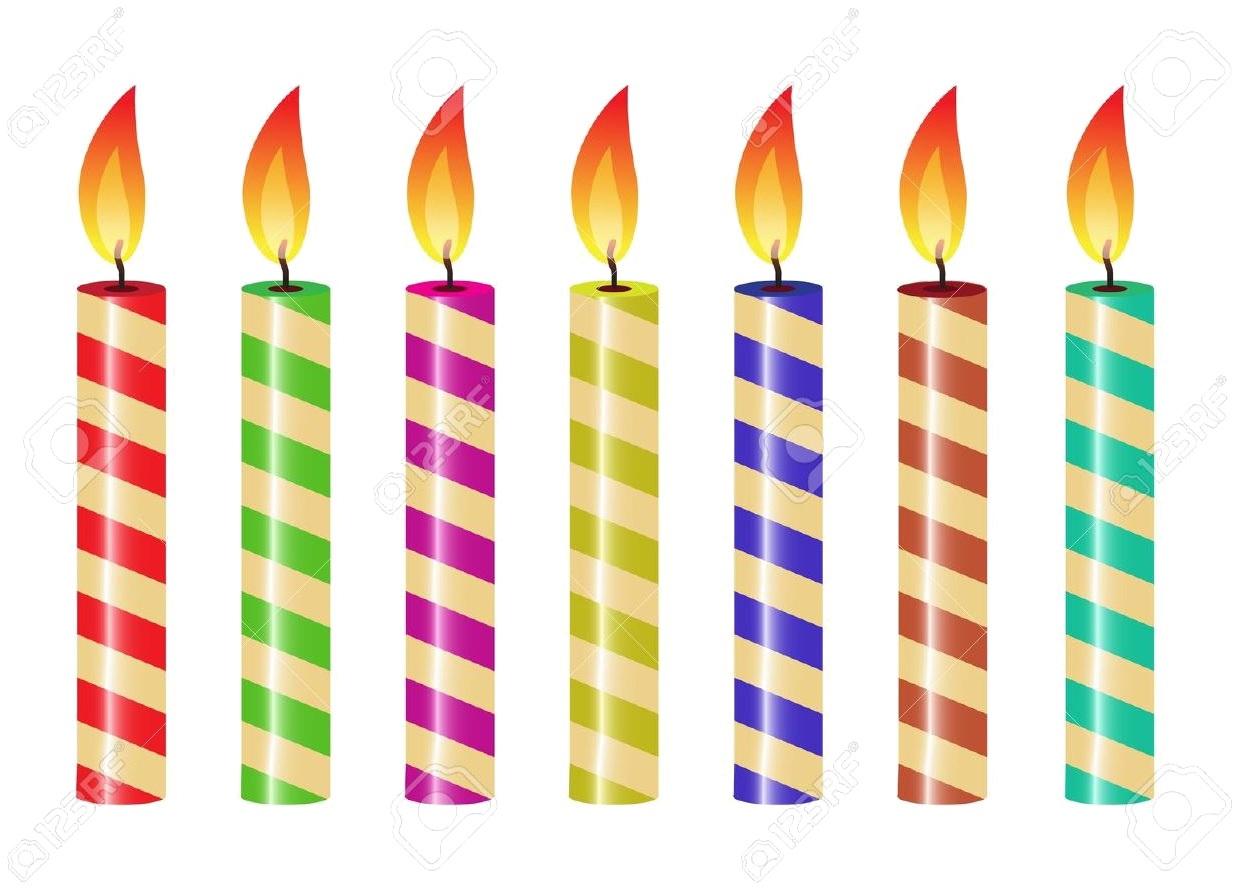 Candle
A block of wax with a central wick which lit to produce light.
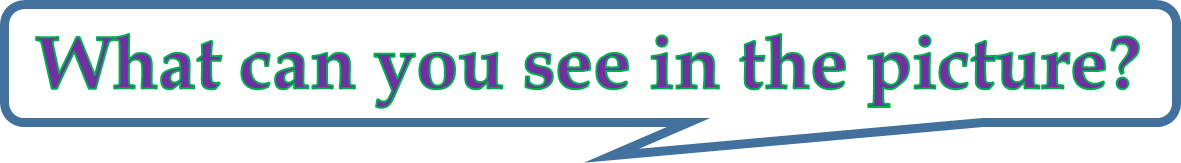 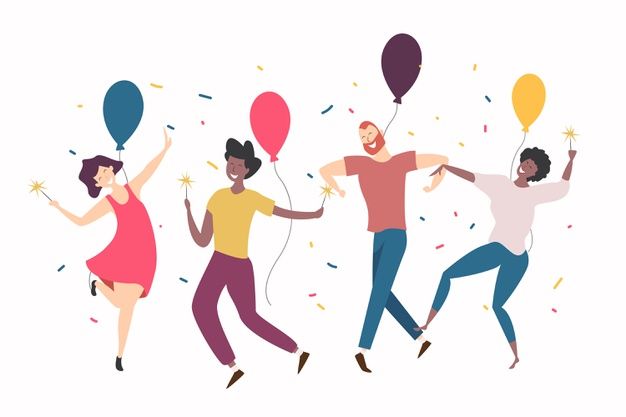 Celebrate
Acknowledge with a social gathering or enjoyable activity.
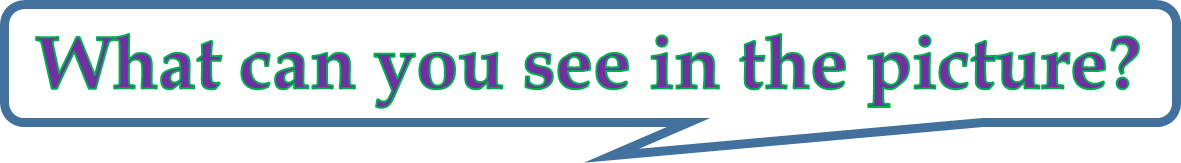 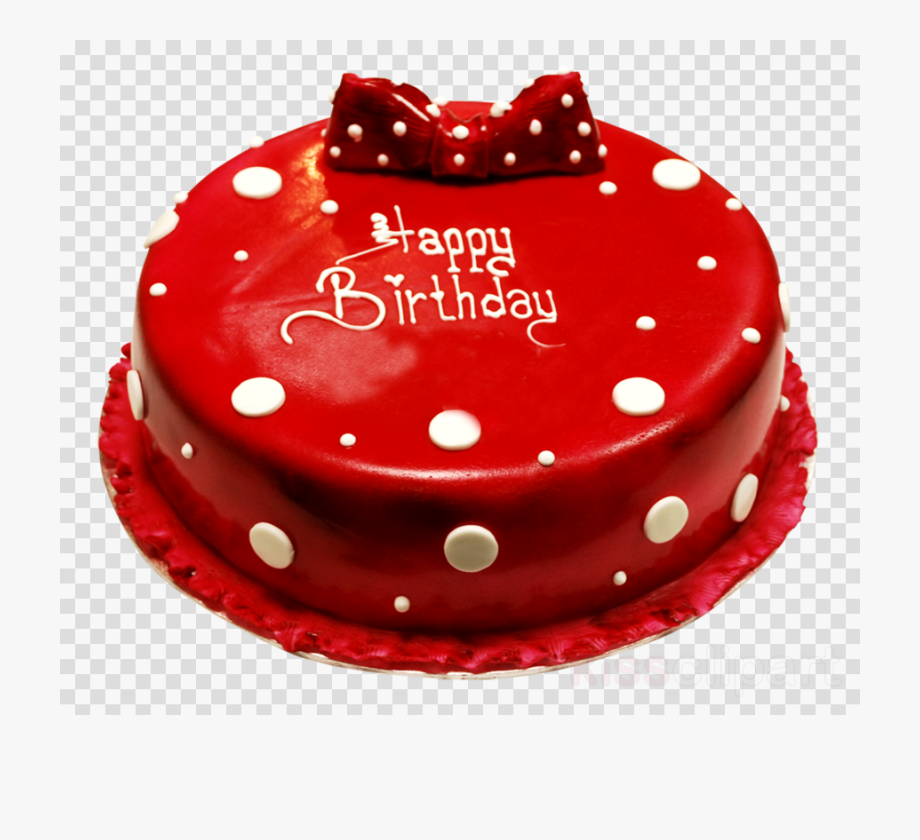 Cake
A type of soft sweet food made from mixture of flour, sugar, eggs etc.
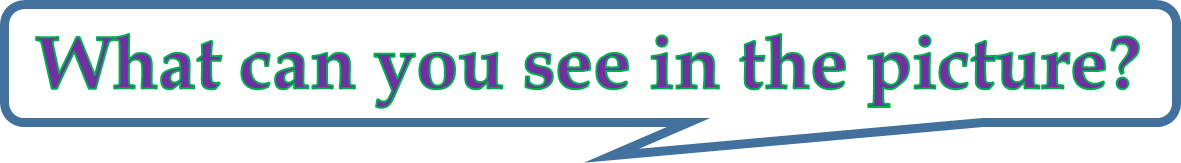 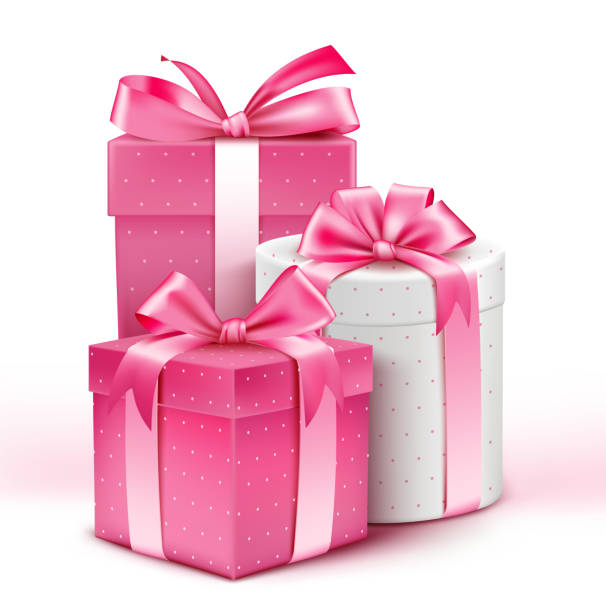 Gift
A thing given willingly to someone without payment.
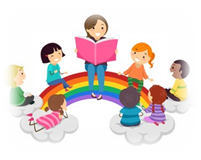 Teacher’s reading
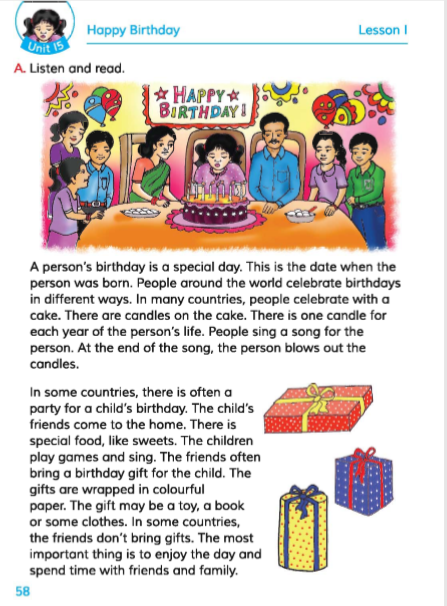 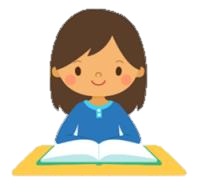 Individual Work
Answer the questions
1.What is birthday ?
Ans : A birthday is a day when a person is born.
2.What is the most important thing on birthday?
Ans : The most important thing on a birthday is to enjoy the day and spend time with friends and family.
3.Who bring gifts for a child on its birthday?
Ans : A child’s friends bring gifts on its birthday.
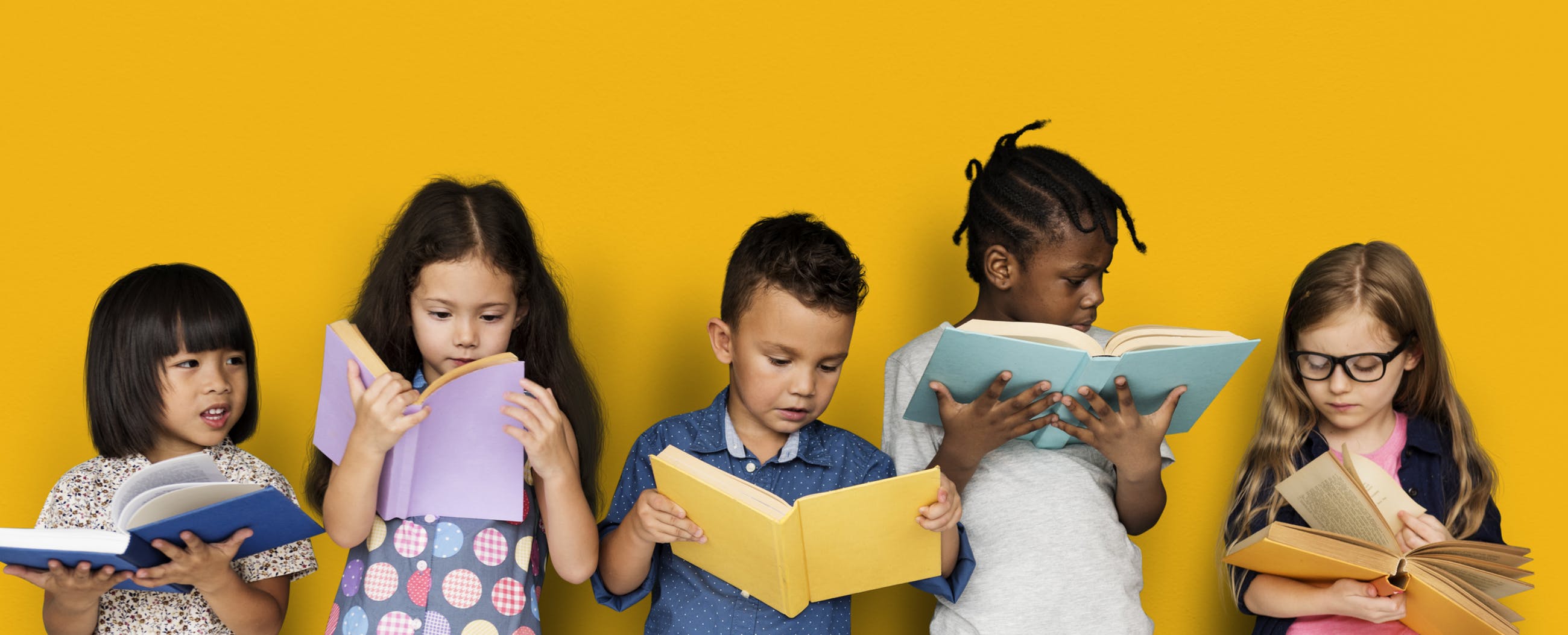 Student’s reading
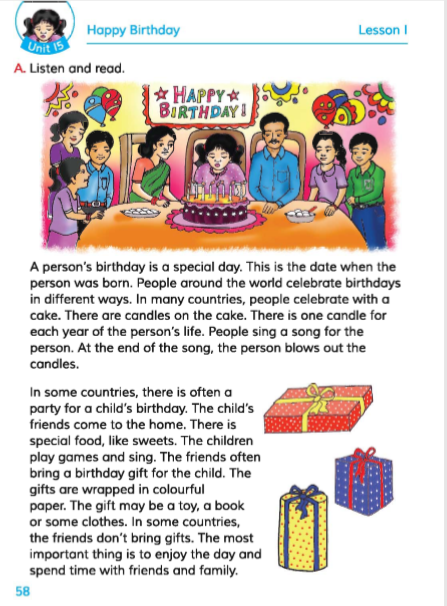 Pair Work
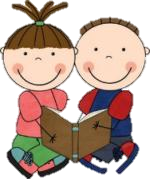 Match the words of the column A with their meanings in column B
Evaluation
Fill in the blanks.
candles
eat
special
placed
born
special
a. A birthday is a  ----------- day to a person.
b. We  -----------  special foods on birthday party.
c. We light  ----------- on the birthday cake.
d. Candles are ------------ on the birthday cake.
 e.This is the day when someone was------------ .
eat
candles
placed
born
Home work
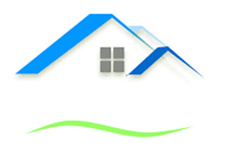 Write five  sentences  about “Your birthday party”
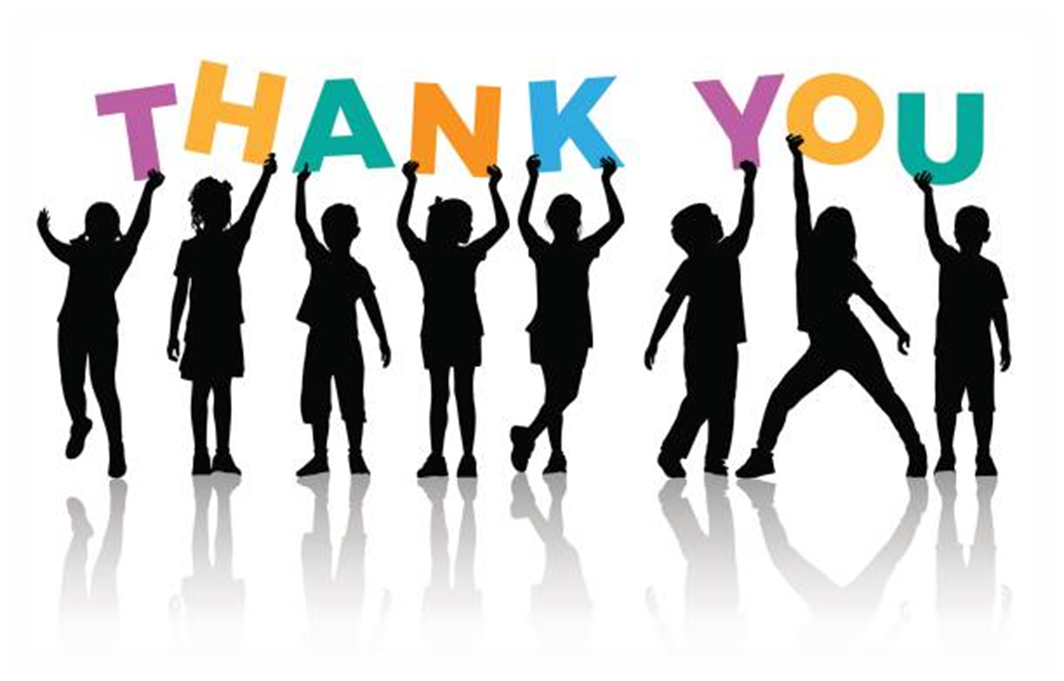